Kompetence
11. Seminář / 03.05.2022
Lucie Reczková
Obsah dnešního semináře
Co je to kompetence – význam a definice
Základní složky kompetence a identifikační proces
Kompetenční modely
Cvičení na kompetence
Kompetence – význam pojmu
Kompetence jako pravomoc, oprávnění, rozsah působnosti.
 Schopnost umět vykonávat nějakou činnost.
Kompetence – definice
Soubor znalostí, dovedností a schopností, které lze pozorovat a měřit;

Na základě kompetencí lze rozlišit mezi vynikajícími výkony a průměrnými.
Kompetence – základní složky
Motivy
 Rysy
 Vnímání sebe samotného
 Vědomosti
 Dovednosti
 Chování
Kompetence – základní složky
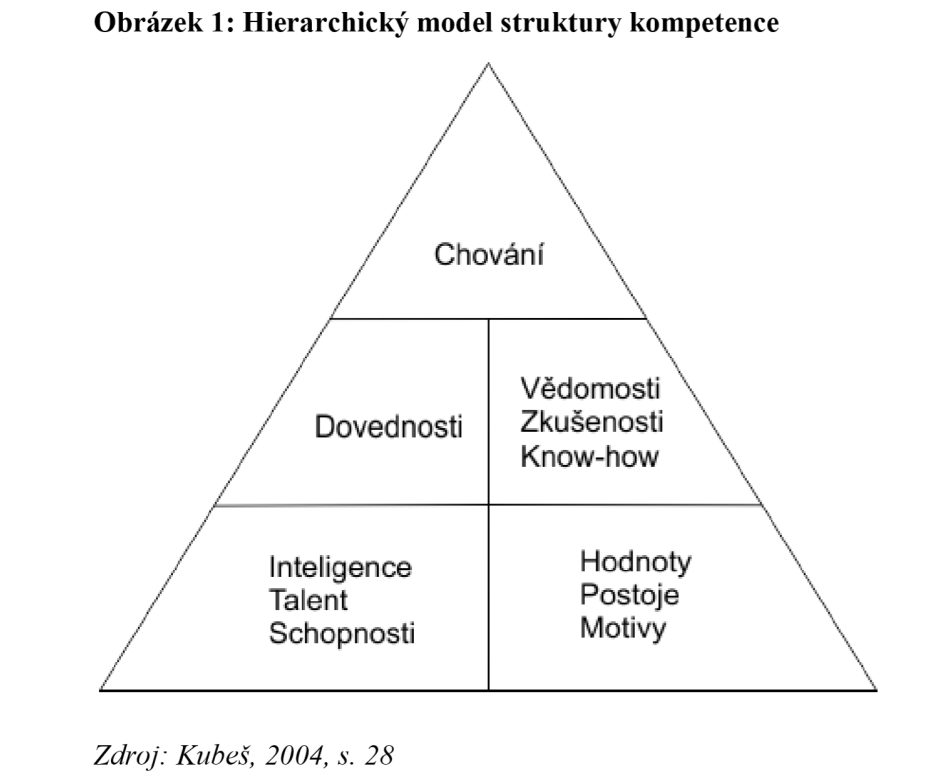 Identifikace kompetencí
Identifikace kompetencí, je proces ve kterém zjišťujeme, jaké kompetence by měl zaměstnanec projevovat, aby mohl vykonávat svou práci: 
 Přípravná fáze – odpovědi na  „proč“, „jak“, a „kdo“
 Fáze získávání dat – sběr podrobných info o pracovní pozici aktuální nebo navrhované
 Fáze analýzy a klasifikace informací – výstupem je seznam kompetencí pro danou pozici
 Popis a tvorba kompetencí – cílem je vytvořit co nejpřesnější a nejsrozumitelnější popis chování charakterizující danou kompetenci.
 Ověření a validizace vzniklého modelu
Kompetenční modely – co jsou zač?
Kompetenční model popisuje konkrétní kombinaci vědomostí, dovedností a dalších charakteristik osobnosti, které jsou potřebné k efektivnímu plnění určité role a s tím souvisejících úkolů v organizaci.
Představují obecně velice důležitý nástroj při procesu náboru nových zaměstnanců a jejich adaptaci, 
ale i při výběrovém řízení a řízení lidských zdrojů. 
Kompetenční model je mostem mezi podnikovou strategií a personální strategií. 
Jsou velmi individuální u každého podniku
Hroník, F., 2007. Rozvoj a vzdělávání pracovníků. Praha: Grada, Hroník, F., 2007b. Jak se nespálit podruhé. Brno: MotivPress
Přehled kompetencí
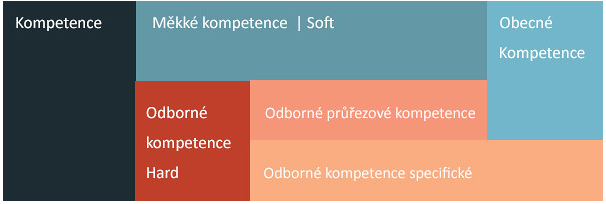 Word document: Přehled kompetencí - teorie
[Speaker Notes: https://www.kmosek.com/jak-na-kompetencni-modely/]
Cvičení
Použijte tabulku s přehledem kompetencí (Word dokument v 11. semináři na IS SU) a zamyslete se nad důležitými kompetencemi pro následující pozice:
Obvodní lékař
Učitel na základní škole
Výrobce ručně vyráběné kosmetiky prodávající výlučně online